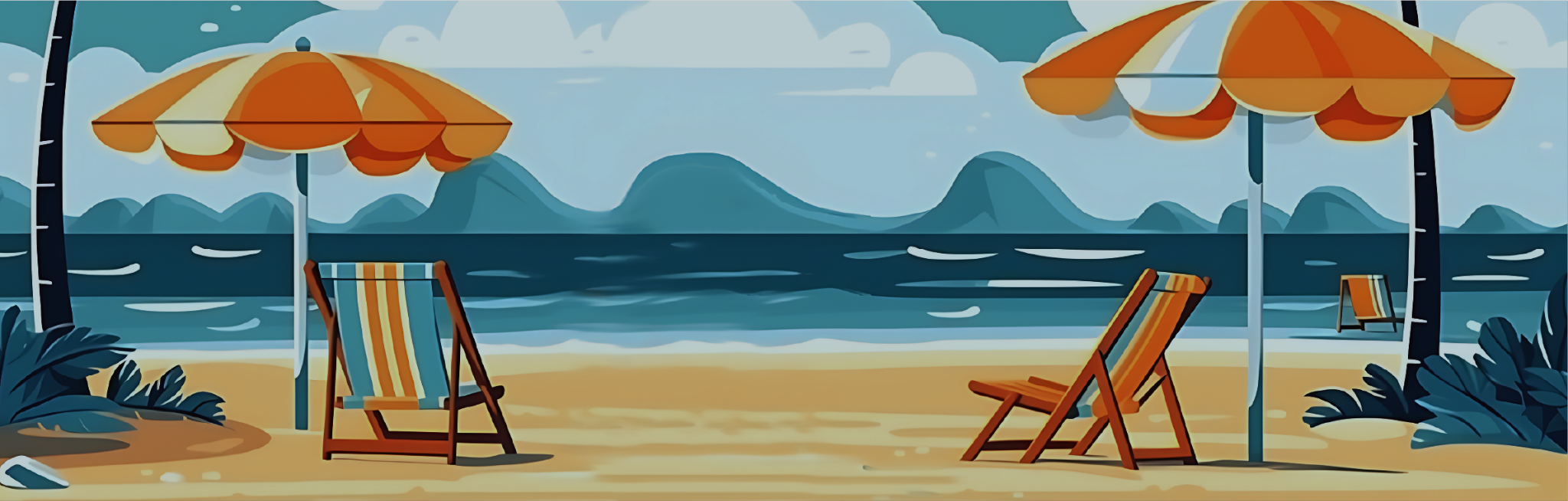 Vacation
Packing List
ELECTRONICS
PAPERWORK 
& ESSENTIALS
Face mask
Water shoes
Towel clips
Golf equipment
Binoculars
Snorkel gear
Travel pillow + blanket
Refillable water bottle
Portable speaker
VPN (virtual private network)
GoPro
Headphones/earbuds
Wallet + small purse
Boarding pass
Lipstick-sized portable charger
Ipad, Kindle, or any other tablet
Laptop + charger
Batteries + power bank
Phone/Watch/Earbud charger
Camera + bag + batteries
Universal power adapter
Credit cards
Resort confirmation
Emergency contacts
Copies of passport/credit cards
Driver’s license/passport/ID
Transportation information
Vacation itinerary
Tide stick
Packing cubes
Inflatable pool float
Laundry bag
Jewelry travel case
Books for reading
Small flashlight
Car/house keys
Collapsible bag
Quick dry towel
Luggage lock + tag
Food + snacks + gum
Insurance cards (Travel/medical)
MISCELLANEOUS